JUNO-DAQ数据读出系统开发与进展
汇报人：陈超
时间：2023.7.11
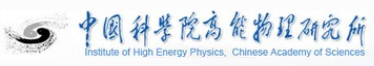 [Speaker Notes: 现阶段情况   存在问题   页码]
目录
实验背景
JUNO DAQ软件与读出系统
JUNO DAQ读出模块架构
单节点读出测试
后续升级方向
2
实验背景
江门中微子实验（JUNO）
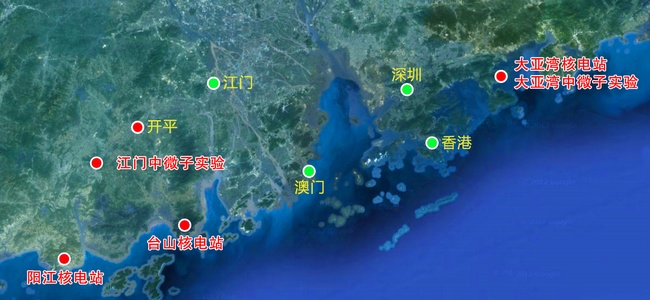 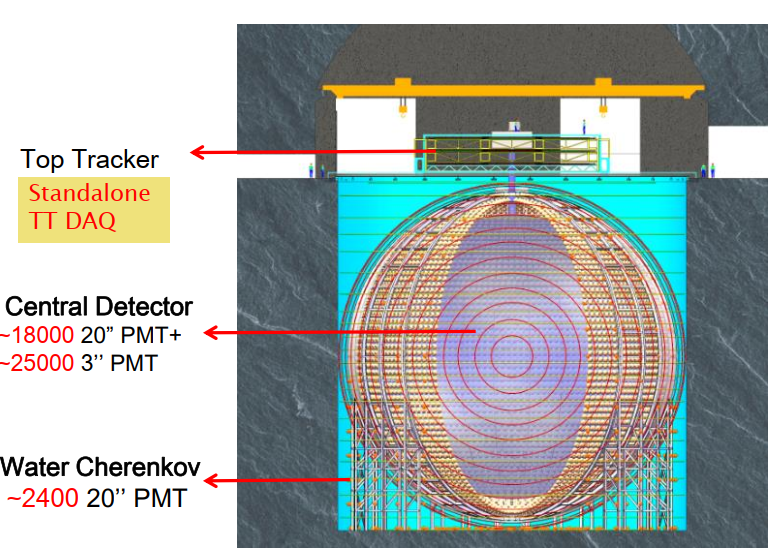 位置：广东省江门市开平市地下700米
实验目的：
测量中微子的质量顺序
精确测量中微子6个振荡参数中的4个（好于1%）
同时研究超新星中微子、地球中微子、大气中微子、太阳中微子、惰性中微子
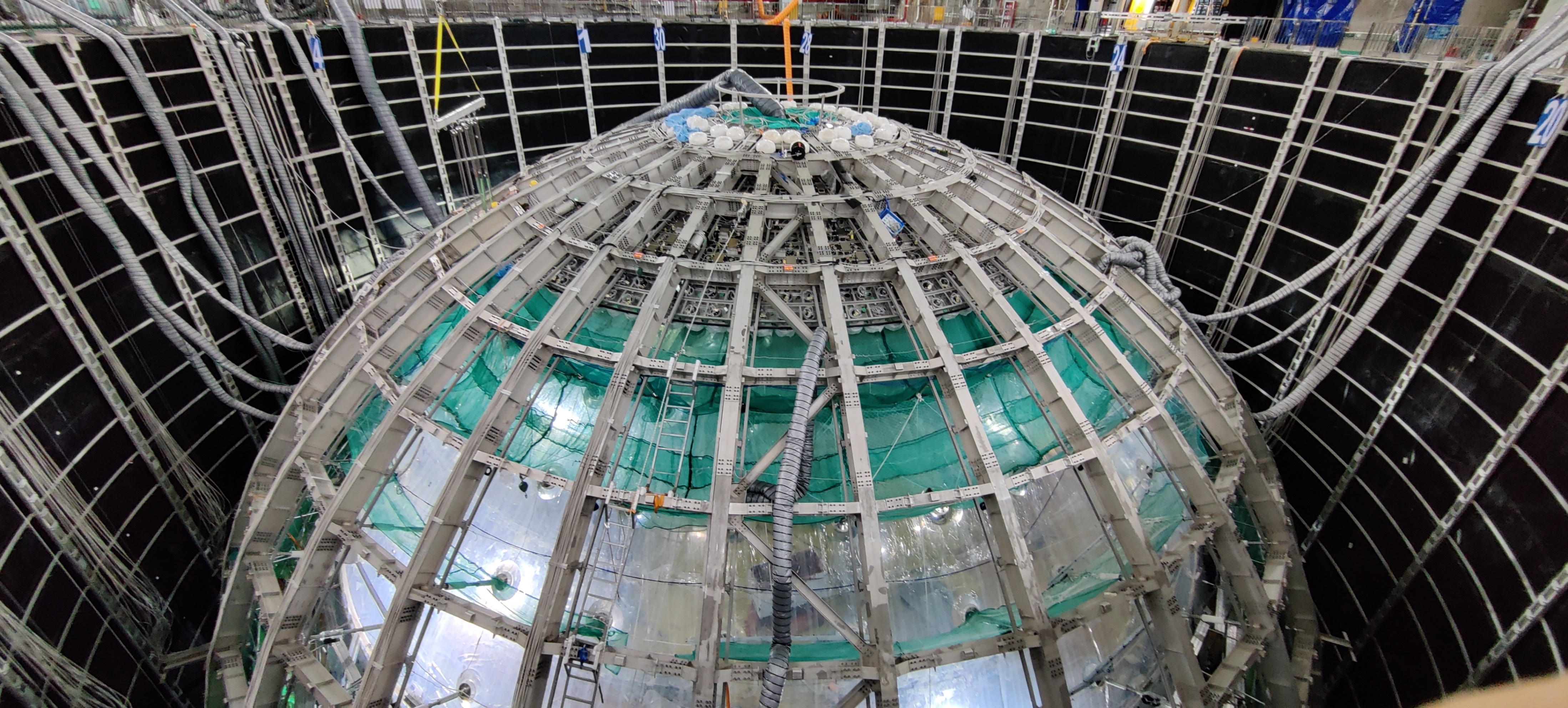 探测器类型：
顶部径迹探测器（Top Tracker， TT）
中心探测器（Central Detector， CD）
水切伦科夫探测器（Water Cherenkov， WC）
3
实验背景
前端电子学 (Global Control Unit)
1GCU 3LPMT(通道)
1GCU 128SPMT(通道)
共约7000GCU
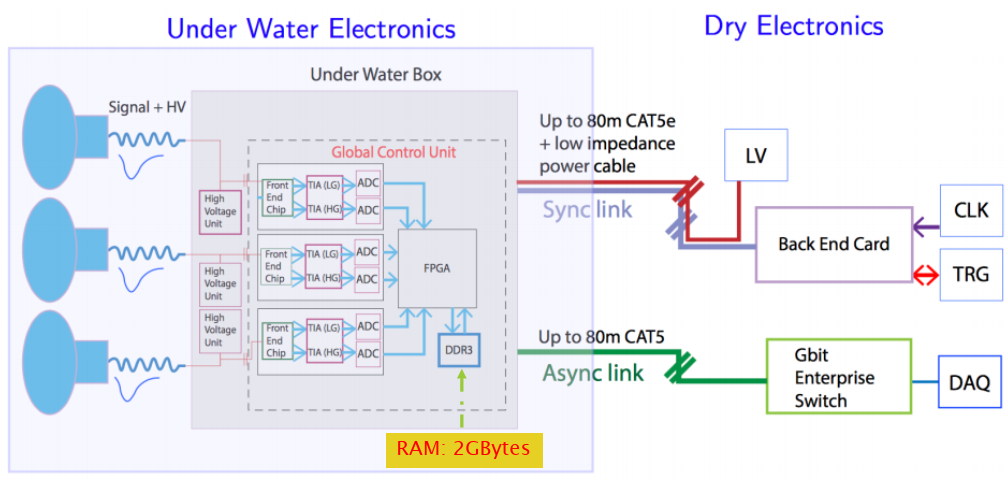 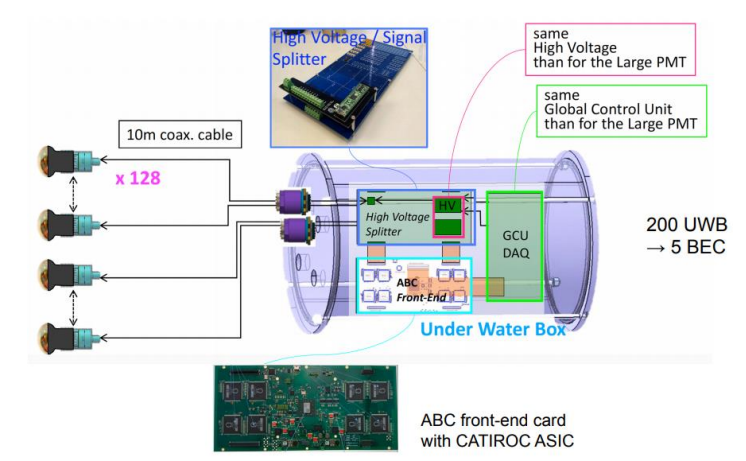 数据类型
波形数据：PMT模拟信号经ADC采样转换，有硬件触发
 时间/电荷（T/Q）数据：波形数据积分后只保留时间戳和总电荷值，无硬件触发
4
JUNO数据获取系统硬件架构
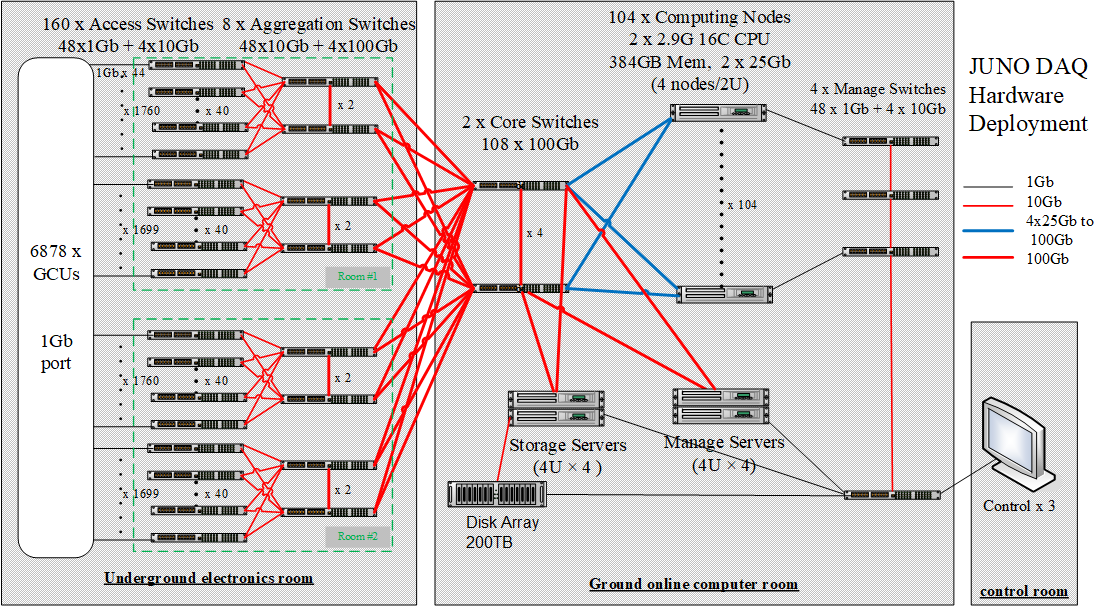 Readout switch
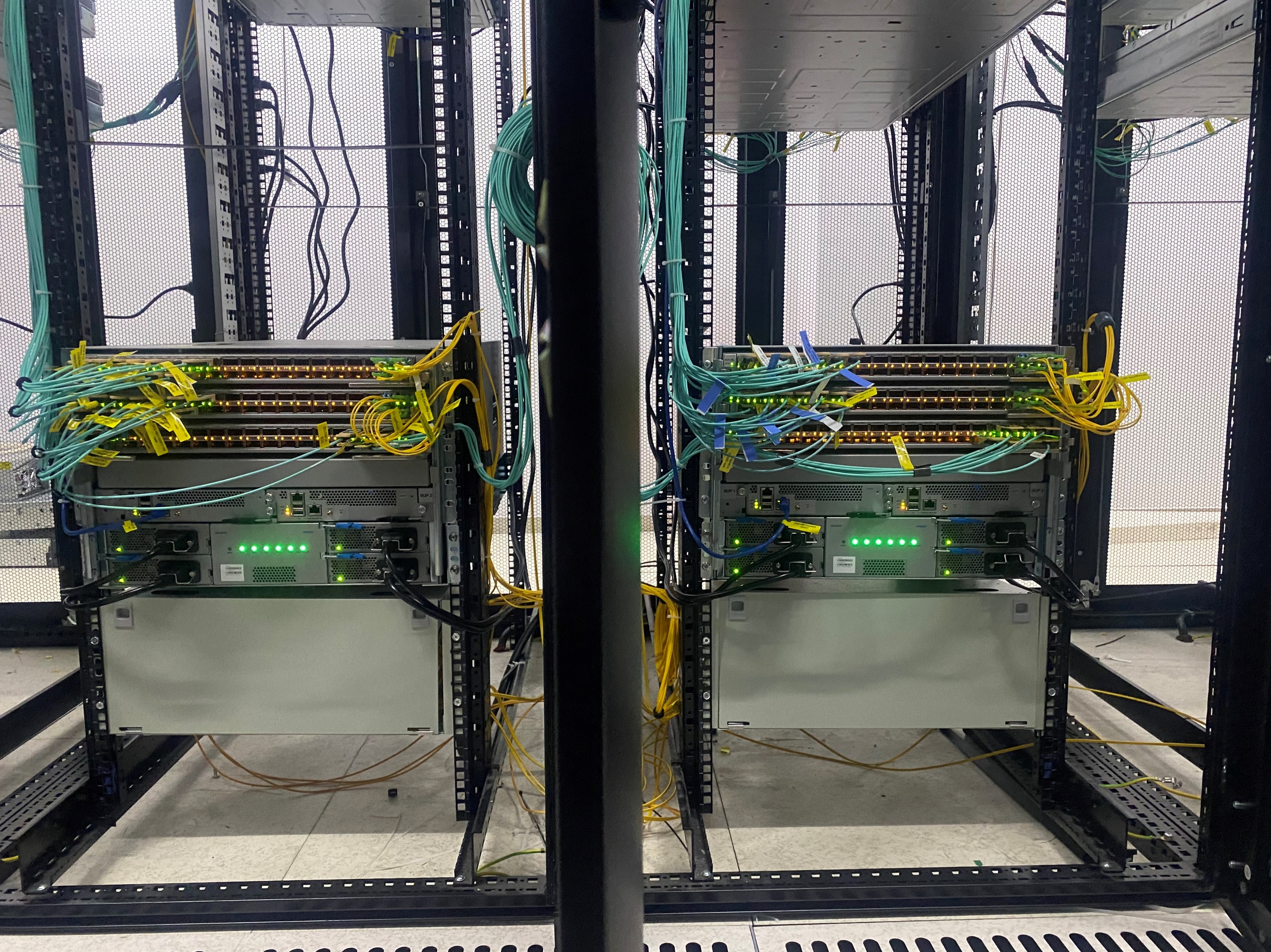 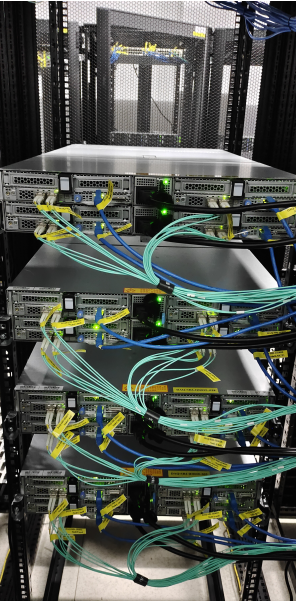 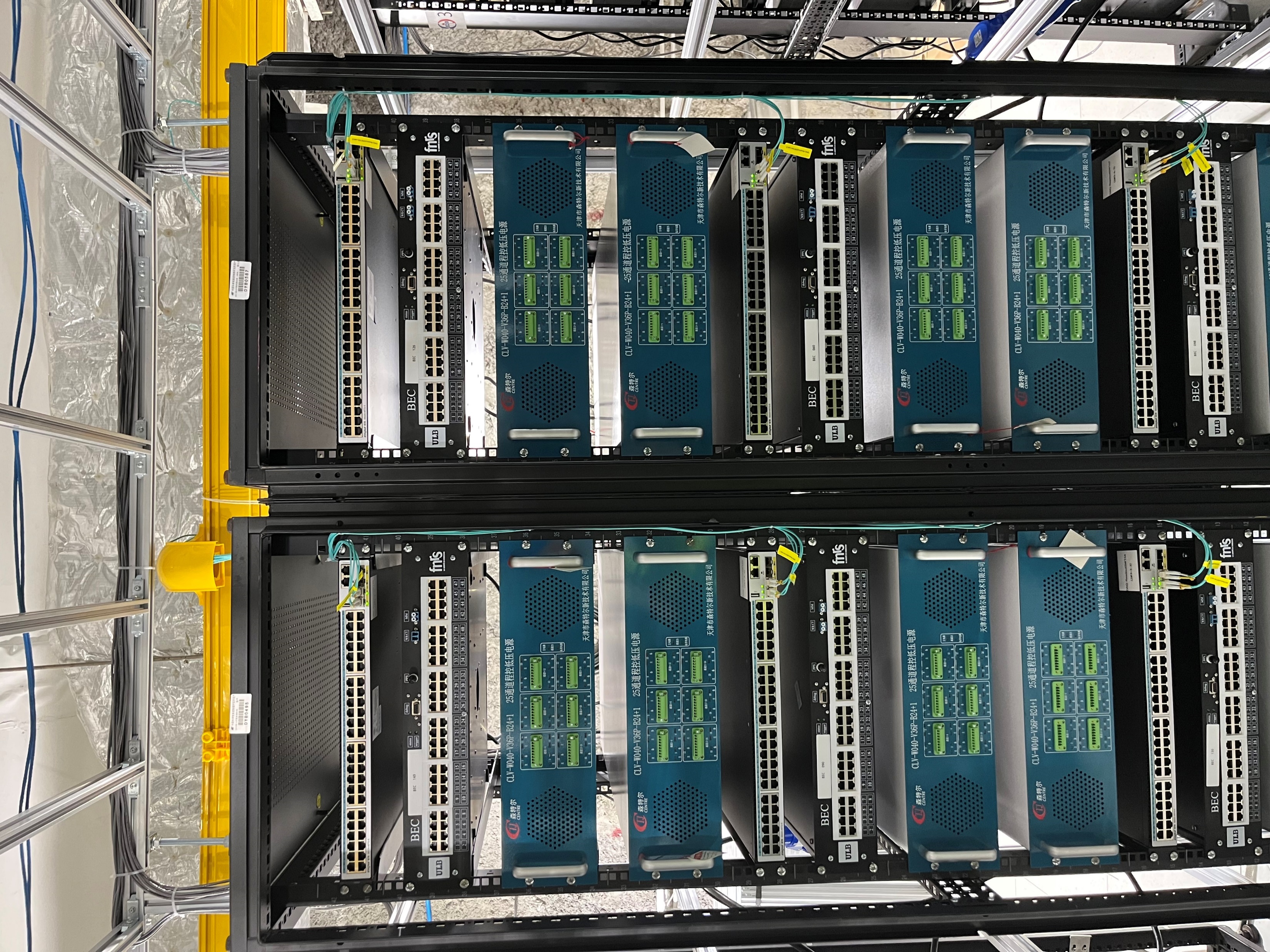 Core switch
3台主服务器
104台高密服务器
5
[Speaker Notes: 前端GCU连接交换机 1G]
JUNO数据获取系统
主要分为数据流软件和在线软件
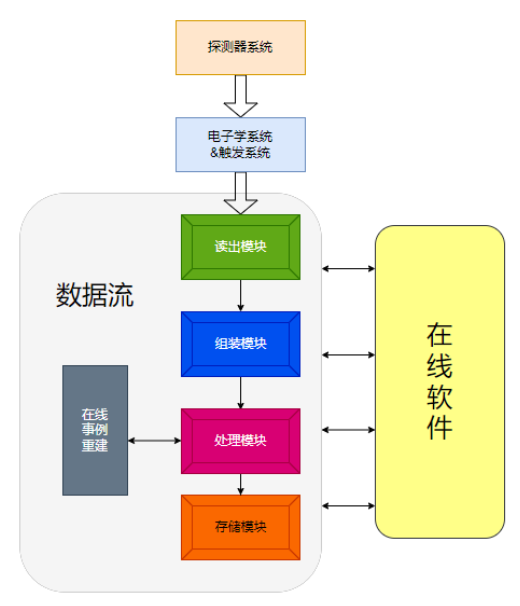 数据流软件主要负责数据的读出、组装、处理和存盘过程
读出模块（ROS）
组装模块（DA）
处理模块（DP）
存储模块（DS）
数据流管理模块（DFM）
 在线软件提供控制管理、信息配置等功能和服务
6
JUNO数据流软件读出模块
主要功能
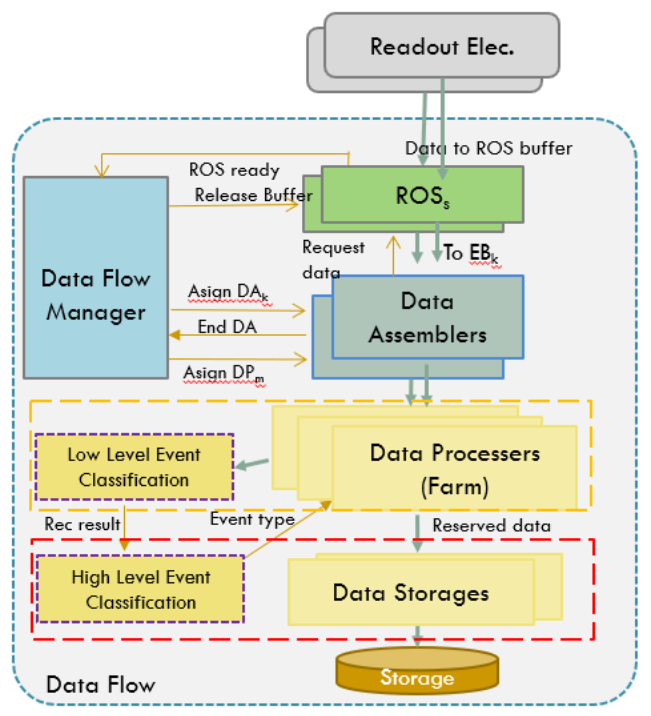 ~40GB/s
前端电子学的交互
 原始数据（波形/TQ）的读出
 ~7000个GCU
 将数据传输至下一级数据流节点
DAQ数据流业务模块
7
时间分片与一级组装
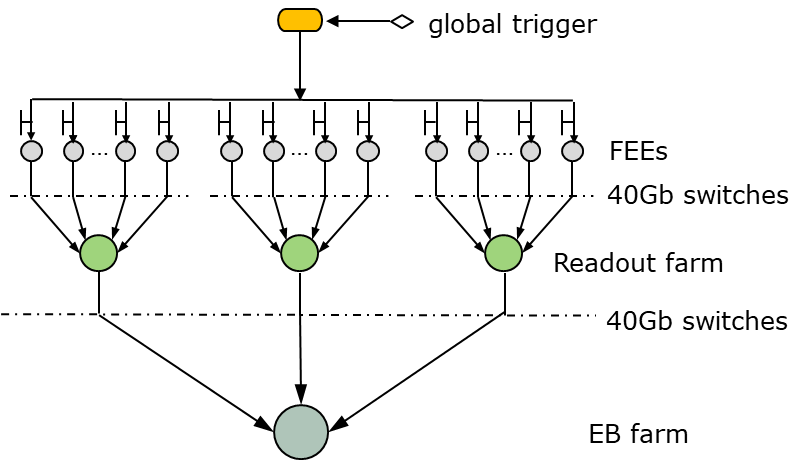 Readout Elec.
Readout Elec.
Raw data
Data to ROS buffer
ROSs
ROS1
ROS Fragments
GCUs
1.ROS ready
4.Send 
data
3.Request data
DFM
6.Release Buffer
To DAk
DAs
Full Fragments
2.Assign DAk
5.End DA
DA farm
原始电子学数据
同时兼容波形和TQ两种数据类型
时间分片：按照时间戳将固定间隔时间内的数据打包 
两级组装
一级组装@ROS，ROS内部通道相同时间的时间片数据汇聚
二级组装@DA，全通道相同时间的时间片数据汇聚
 获得相同时间内的全探测器数据片段，用作后续在线数据分析和处理
chan1
TFID=m
….
TFID=m
TFID=1
….
….
chan1
chanN
TFID=1
一级组装
时间分片
原始数据读出
8
[Speaker Notes: 兼容两种数据类型]
JUNO DAQ读出模块架构
读出业务：
7000GCU原始数据读出
单个线程多通道
工作
线程
epoll线程
Raw data buffer
Raw data
读出 Worker
读出模块各类事件定义
预处理完成事件：
    preprocess_done_ev
组装事件：rebuild_ev
组装完成事件：rebuild_done
预处理业务：
数据格式检查
数据初步处理
工作
线程
预处理Worker
preprocess_done_ev
一级组装业务：
全通道数据打包
工作
线程
一级组装调度分发线程
Message
Handler
robuild_ev
robuild_done
组装Worker
单线程
9
前端电子学配置
电子学配置模块
前端电子学配置模块与读出模块分离
 低耦合性，灵活方便
 取数过程中修改电子学配置的可行性
在线修改配置
 在线软件统一运行控制
配置程序
电子学系统
在线服务
读出模块
DAQ系统
10
[Speaker Notes: 运行中配置]
单节点ROS读出测试
模拟数据源性能测试
测试环境：2数据源节点对1读出节点，2×25G网卡，600个模拟数据源，每个线程处理30个
Bandwidth and CPU usage test
short time test for 120s
单节点最大读出性能600GCU@1.5kHz, 带宽~5.62GB/s
11
[Speaker Notes: LHCb目前读出带宽达到单节点200Gb/s 12.5GB/s]
单节点ROS读出测试
PMT避光测试
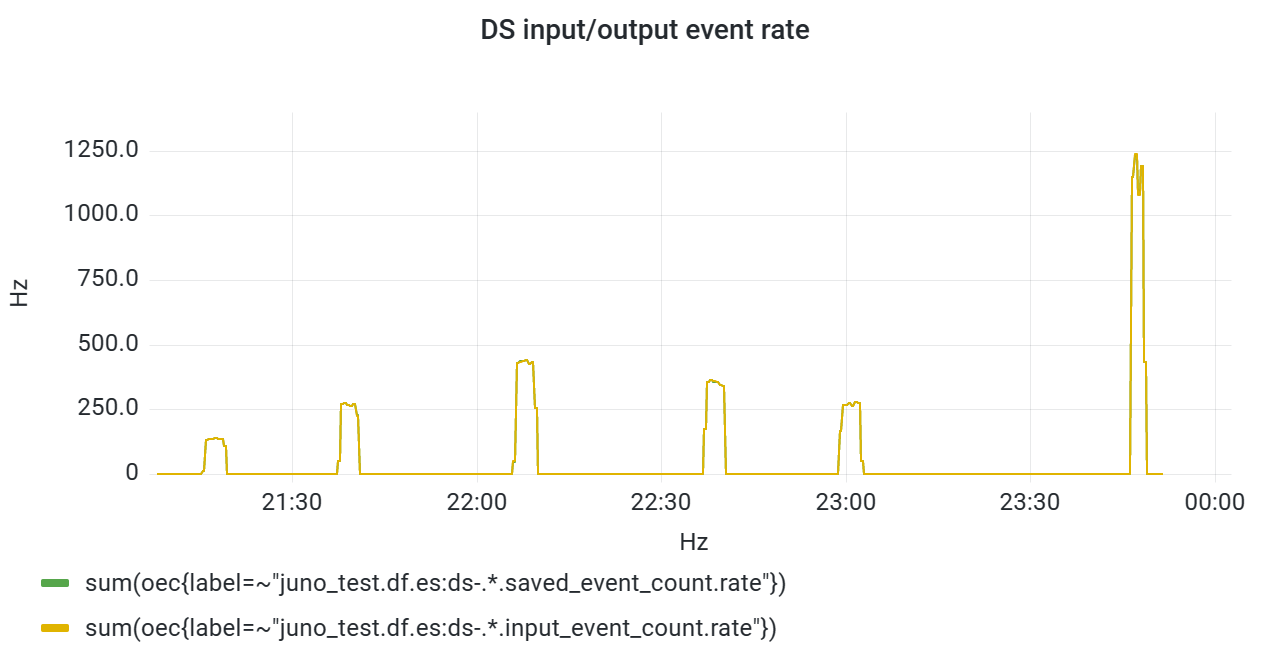 232个GCU，分批测试，共6次run，最后一次全部GCU测试
第一次现场PMT测试，软件功能正常运行
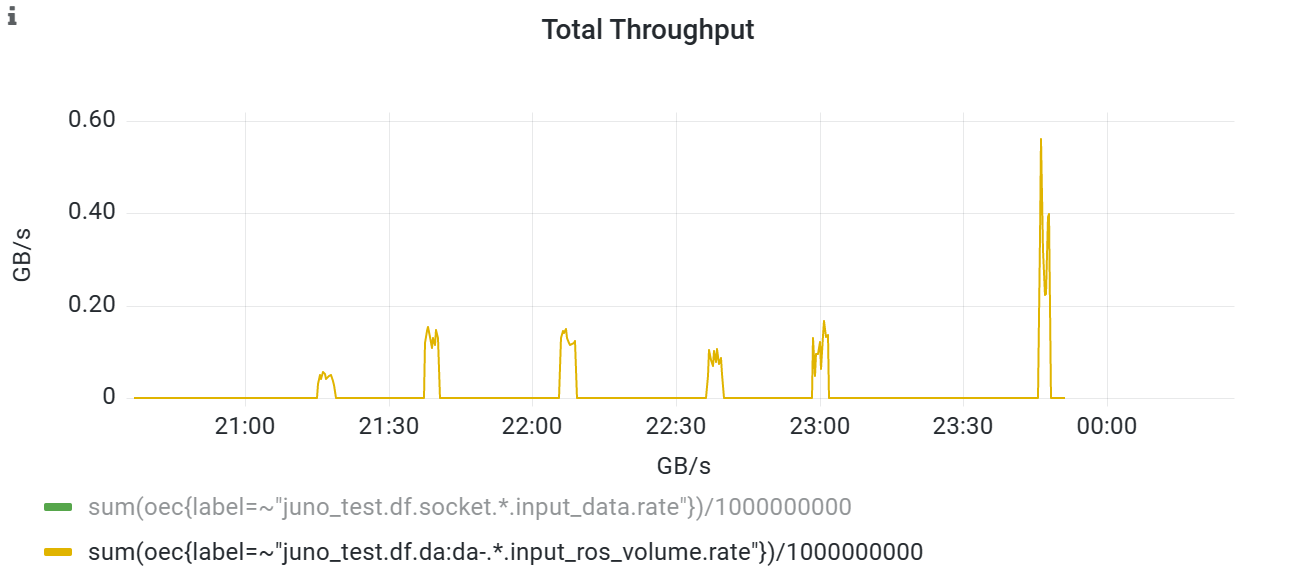 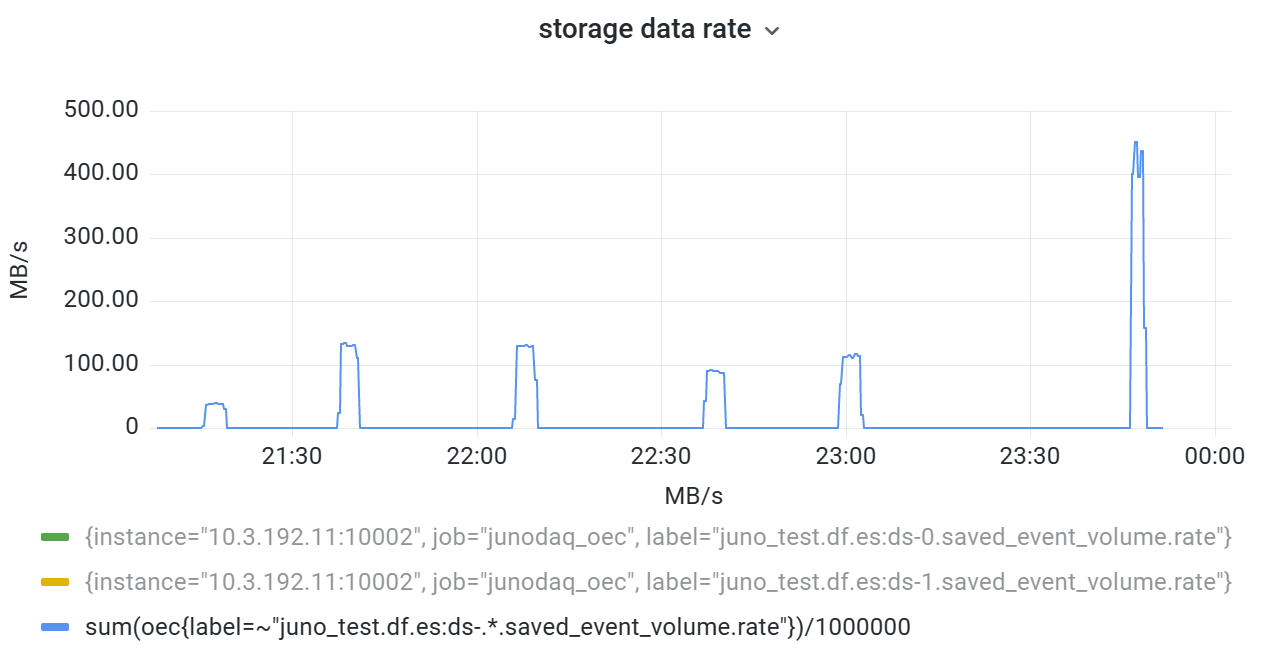 12
总结
当前JUNO DAQ软件版本2.0
 满足了江门中微子实验的常规取数需求
 还需要进一步的升级完善和稳定性测试
13
[Speaker Notes: 自动]
谢谢
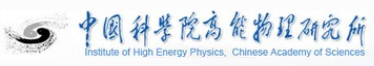 14
单节点ROS读出测试
功能测试
测试环境：50个GCU取数，周期触发，调整触发率500Hz, 1000Hz, 2000Hz 一共取数约10min
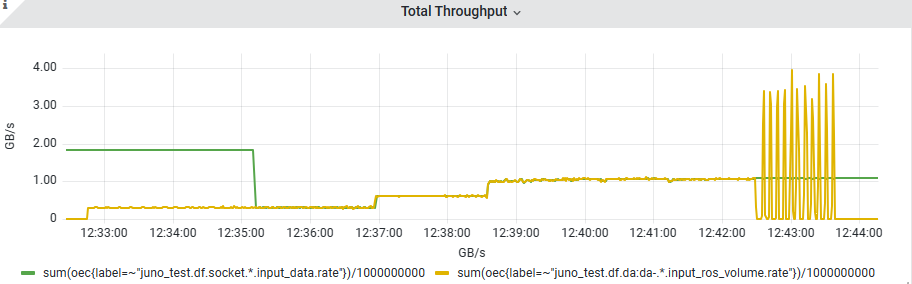 关掉一个gcu, 强制组装功能生效
15